Third Declension Nouns
Introduction to Greek
By Stephen Curto
For Intro to Greek
Dec 4, 2016
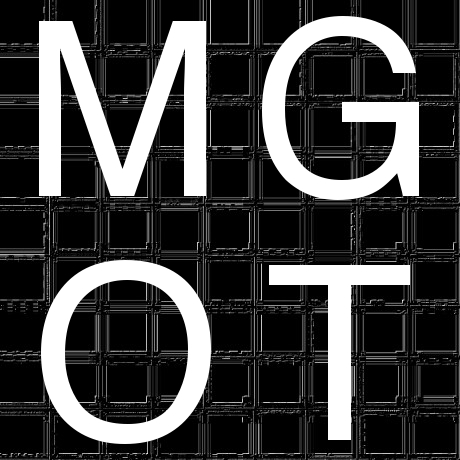 Outline
Review Test
Review Material
Third Declension Endings
Third Declension Peculiarities
Square of Stops
Review Test
Questions?
Review
Future Active
Add a σ before the ending. That’s it!
Future Middle
Add a σ before the ending. That’s it!
Imperfect Active
ε- augment and the Imperfect Active endings.
Imperfect Middle-Passive
ε- augment and the Imperfect Middle- Passive endings.
Third Declension Endings
Introduction
Declension: pattern of noun forms (we’ve been working with first and second declension nouns so far)
Third Declension nouns: Nouns who don’t fit in the other two patterns (grab-bag declension)
New case endings
Saucy Ah. Es own Sias. (ς, ος, ι, α, ες, ων, σι, ας)
4 hints to Help
Third Declension Endings
4 Hints to Help
The nominative singular usually acts weird… so memorize the genitive singular also when you learn the word. 
Whatever happens in the Nom Sing, also happens in the Dat Plur. (the endings both begin with ς)
A nu drops out when followed by a sigma.
a tau drops out when it is followed by a sigma or ends a word.
2-1-2 Declension Endings
Third Declension Endings
2-1-2 Declension Endings
Third Declension Endings
Square of Stops
Stops: consonants that slow or stop the flow of air when pronounced 
Square of stops: When labials interact with σ they change to reflect that interaction
Think of it as a natural contraction
Square of Stops
Square of Stops
e.g. σκολοπ + σ > σκολοψ
           σαρκ + σι > σαρξι
       ὀνοματ + σι > ὀνομασι
Homework
Discuss Future Plans…